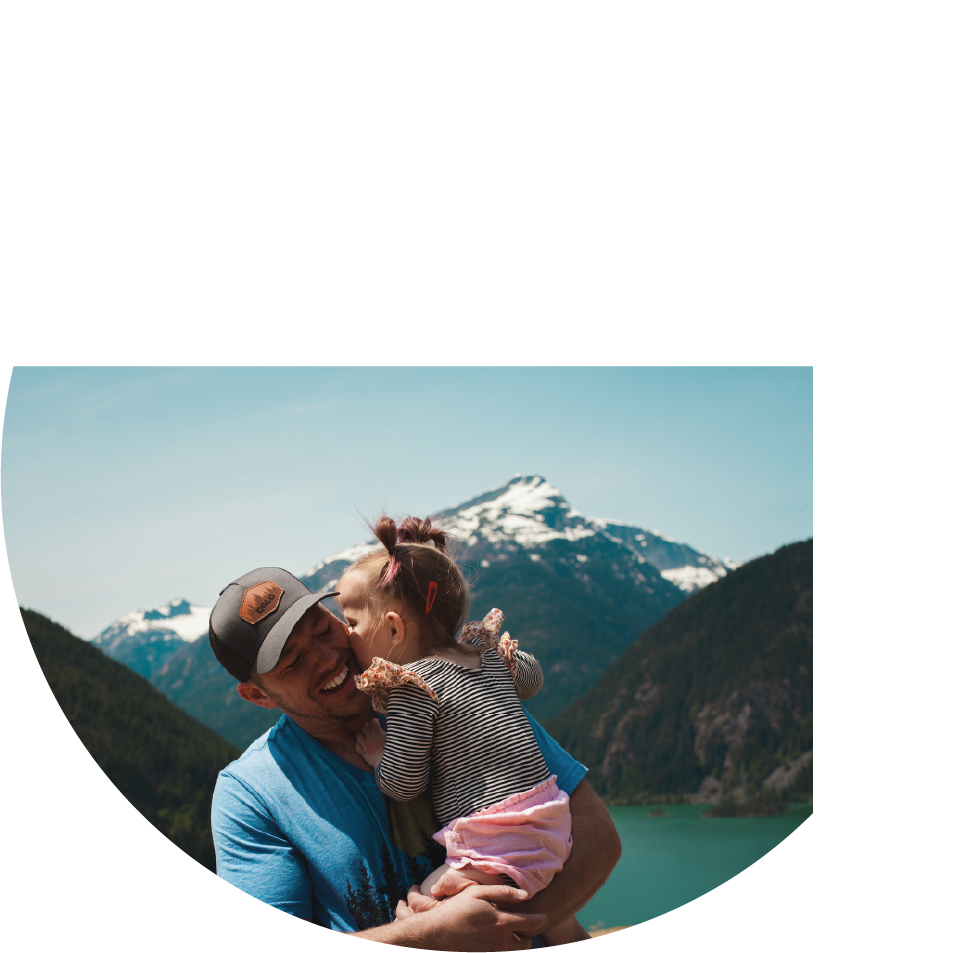 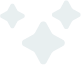 Family Vacation
Packing List
Her Clothes
His Clothes
Kids Clothes
QTY.
QTY.
QTY.
Underwear
Socks
Bras
Pants
Dresses
Pajamas
Jacket
Underwear
Socks
Pants
Pajamas
Jacket
Sweatshirt
Underwear
Socks
Pullover
Pants
Activewear
Pajamas
Jacket
Brush
Soap
Nail file/clippers
Pain relievers
Birth control
Hand sanitizer
Toothpaste
Face lotion
Car Seat
Hand Soap
Bottles
Sparge
Milk/Formula
Toys
Epi-Pen
Diaper Cream
Swim Cover-Up
Hats
Sunscreen
Towels
Bug Spray
Beach Bag
Winter Gear
Hairstyling appliances
Stroller
Swimsuit
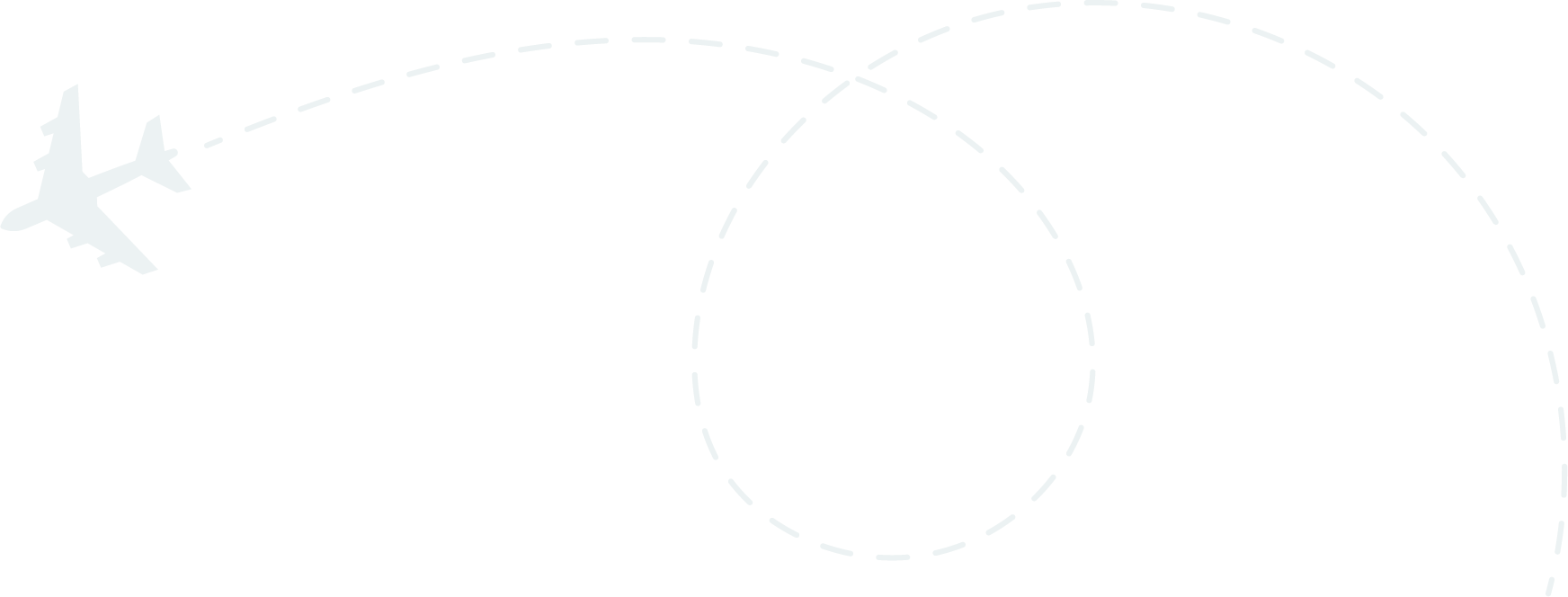 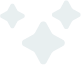 Toiletries
For Kids
Outdoor Fun
QTY.
QTY.
QTY.
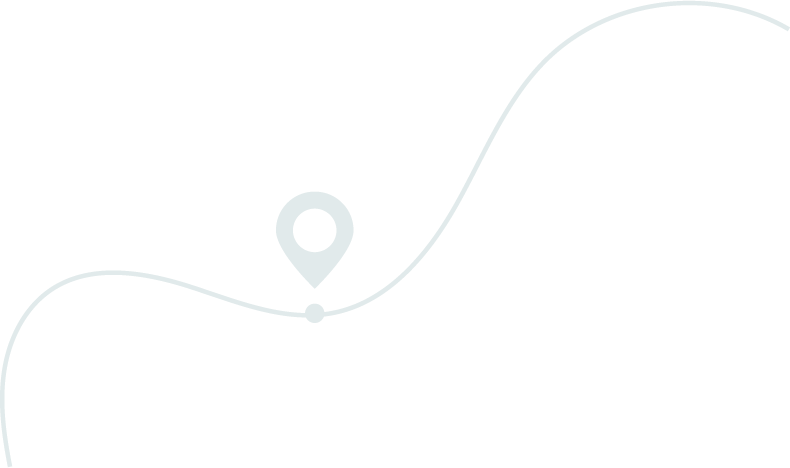